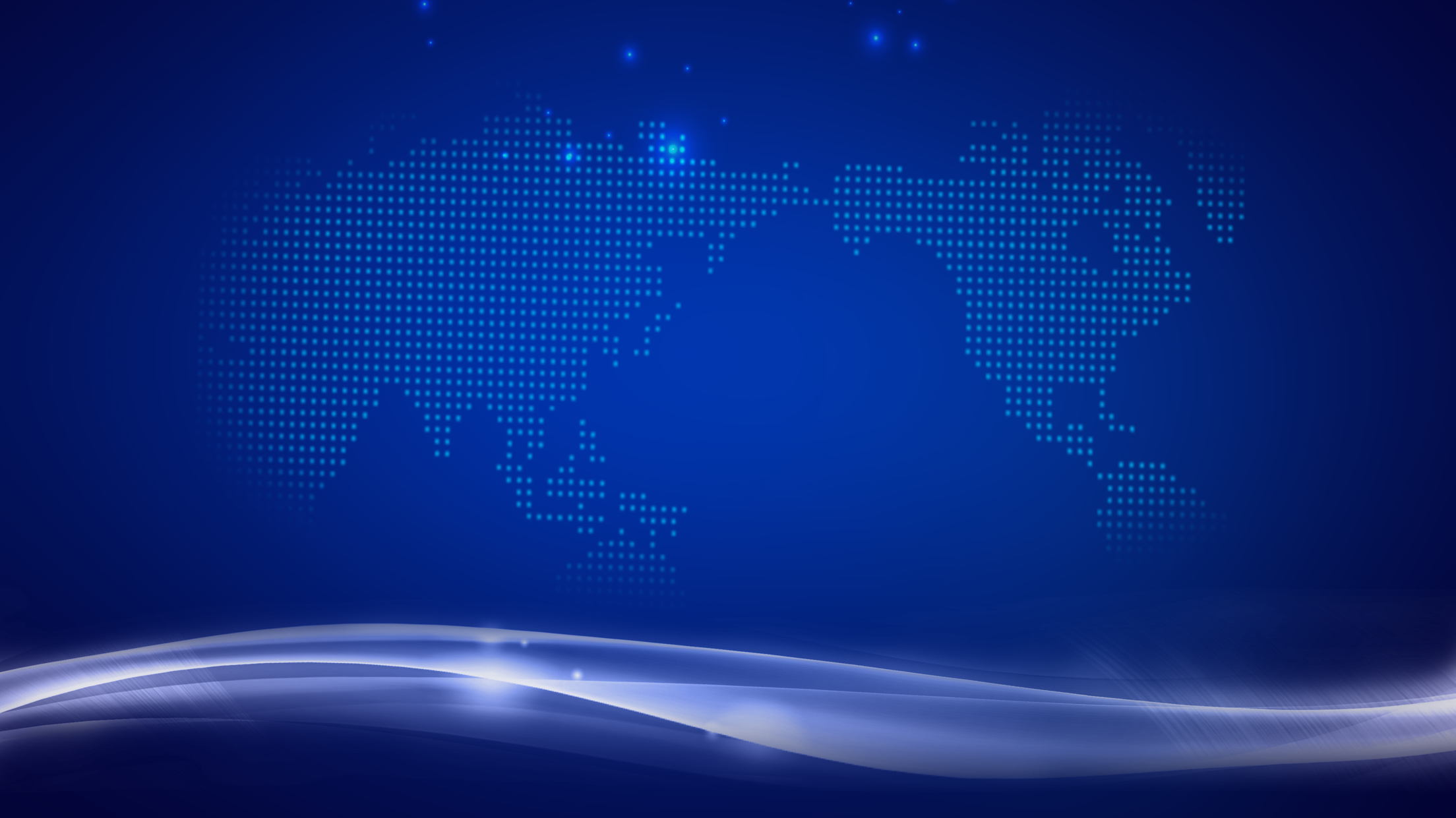 众泰联
打造全球最具影响力的医疗养生度假产业链整合服务平台
2019年11月
行业痛点
资源不均不通
行业集中度低
市场秩序混乱
标准化体系缺失
缺乏资本运营
品牌影响力弱
众泰联概述
众泰联由蓝源资本顶层设计，打造的泰国医疗养生度假互联网平台型总部经济，矢志成为全球最具影响力的医疗养生度假产业链整合服务平台。
泰药
金融中心
泰药
展销中心
建立生产标准
集采降低采购成本
拓展销售渠道
云物流提高物流效率
智慧公共服务中心
大数据
中心
智能产业
示范区
供给侧
示范区
全球
总部
规范供应链管理
增大销售量
智慧产业小镇示范区
休闲度假
示范区
泰药
交易中心
智慧产业
研究中心
提升产品品牌
拓展融资渠道
智慧产业现代物流中心
智慧产业人才中心
运营方式
建立标准
平台模式
统一规范
龙头带动
抱团发展
快速协同
聚集人才
筹备小组
政府引导
多流合一
资源变现
产业基金
供应链金融
信息共享
从单极走向多极
基金投融
资源共享
从竞争走向合作
产业共享
从独享走向共赢
资本推动
从分散走向集中
共享模式
生态发展
六大中心支撑服务
物流
中心
技术
中心
次级平台
品牌
中心
支撑
众泰联
总部
品类平台
服务
供应链
金融中心
检测
中心
城市营销总部
大数据
中心
基地
泰药 
地理标志
优质
药材区
引政策扶持
次级平台
基地
泰药特色
小镇
现代泰药
示范基地
设立产业基金
整合龙头资源
生态
旅游示范区
打造优势区基地
抓产业频道建设
特色泰药
优势区
产品
在众泰联渠道整合和综合服务下，发挥各次级平台及品类平台所打造的百县
百品工程，实现特色产品品牌化经营和名优特产品品牌塑造。
龙木根
泰国中药
泰药
安息香
白豆蔻
品 类

平 台
百县百品
工程
艳紫柳
特产
泰药制品
白野葛根
黄姜
海底椰
纪念品
其他
渠道
各城市营销总部直接服务于个地区，并结合新理念新场景新零售，打造全新的特色产品“B2B+O2O+新零售”营销新模式，同时通过大数据，乡村旅游、特色产品销售新场景，实现一二三产业融合发展。
健康
清莱
城市中心
曼谷
城市中心
旅游
定制化
城市

营销总部
城市优质中产

终端
清迈
城市中心
普吉
城市中心
基地
教育
信息化
其他
城市中心
苏梅岛
城市中心
智能化
互联网——实现一二三产互联互通
消费环节
生产环节
流通环节
终端信息化
生产标准化
流通信息化
终端网络化
生产信息化
流通平台化
协同发展
终端数据化
生产规模化
流通集中化
消费场景化
管理规范化
流通共享化
打通流通渠道
降低流通成本
提高生产质量
和效率
提升消费体验
实现订单药业
实现全产业链信息化和互联网化、打通全产业链，实现三产协同发展
基金管理公司（GP）
政府机构（LP）
资金方/
社会资本（LP）
泰药产业引导基金
A项目
B项目
C项目
金融资本服务
金融服务
贸易
融资
信用担保
融资
仓单质押
融资
资产抵押
融资
平台架构
模式输出
资源整合
金融服务
省级
平台
曼谷
中心
技术支撑
拓展渠道
打造生态
城市
营销总部
城市
营销
总部
……
……
消费
终端
众泰联
品类
平台
清迈
中心
生态系统
城市营销总部
城市营销总部
泰国中药
泰药制品
城市营销总部
城市营销总部
清迈
特产
泰药
清莱江
曼谷
众泰联
总部
芭提雅
普吉
……
……
果蔬品类
大城
……
……
城市营销总部
城市营销总部
……
纪念品
……
城市营销总部
城市营销总部
实施路径
第一阶段
平台发起
第二阶段
引入机构
第三阶段
发展合伙人
第四阶段
登陆资本市场
规范平台企业发展
启动股份制改造
加速行业资源整合
加速服务创新与提升
塑造行业一流品牌形象
联合行业5-10家龙头企业
联合发起平台
奠定平台基础
打通平台模式
整合社会资源
分批发展合伙企业30-50家
形成平台生态体系
提升服务能力
做大行业影响力
实现平台价值
建立政府产业引导资金
引入行业资本
提供供应链金融
解决平台融资
估值驱动平台发展
合作价值体系